IFLA Division II Update
Kuala Lumpur		
August 2018
DII Committees & SIGS
Acquisition and Collection Development 
Audiovisual and Multimedia 
Document Delivery and Resource Sharing 
Genealogy and Local History 
Government Information and Official Publications 
News Media 
Preservation and Conservation 
Rare Books and Special Collections 
Serials and other Continuing Resources 
Environment Sustainability and Libraries (Preservation and Conservation Section) 
LGBTQ Users (Acquisition and Collection Development)
PC meeting – August 23, 2018
Innovations
Dynamic Unit Award (winner to be announced at closing ceremony)
IFLA Journal - explore development of a mentoring plan
Coaching pilot – Sunday 8/26 11:45 – 13:15
Lightning Talks pilot on last day of WLIC
2020 Venue
PC meeting, 2
SIG review – 2 DII SIGS extended
Key PC action items for next 4-6 months
Prepare “induction” materials
Develop a version of structure review paper based on Division Discussions 
Consider how to assure alignment of work plans with IFLA new strategic framework
Call for Project proposals
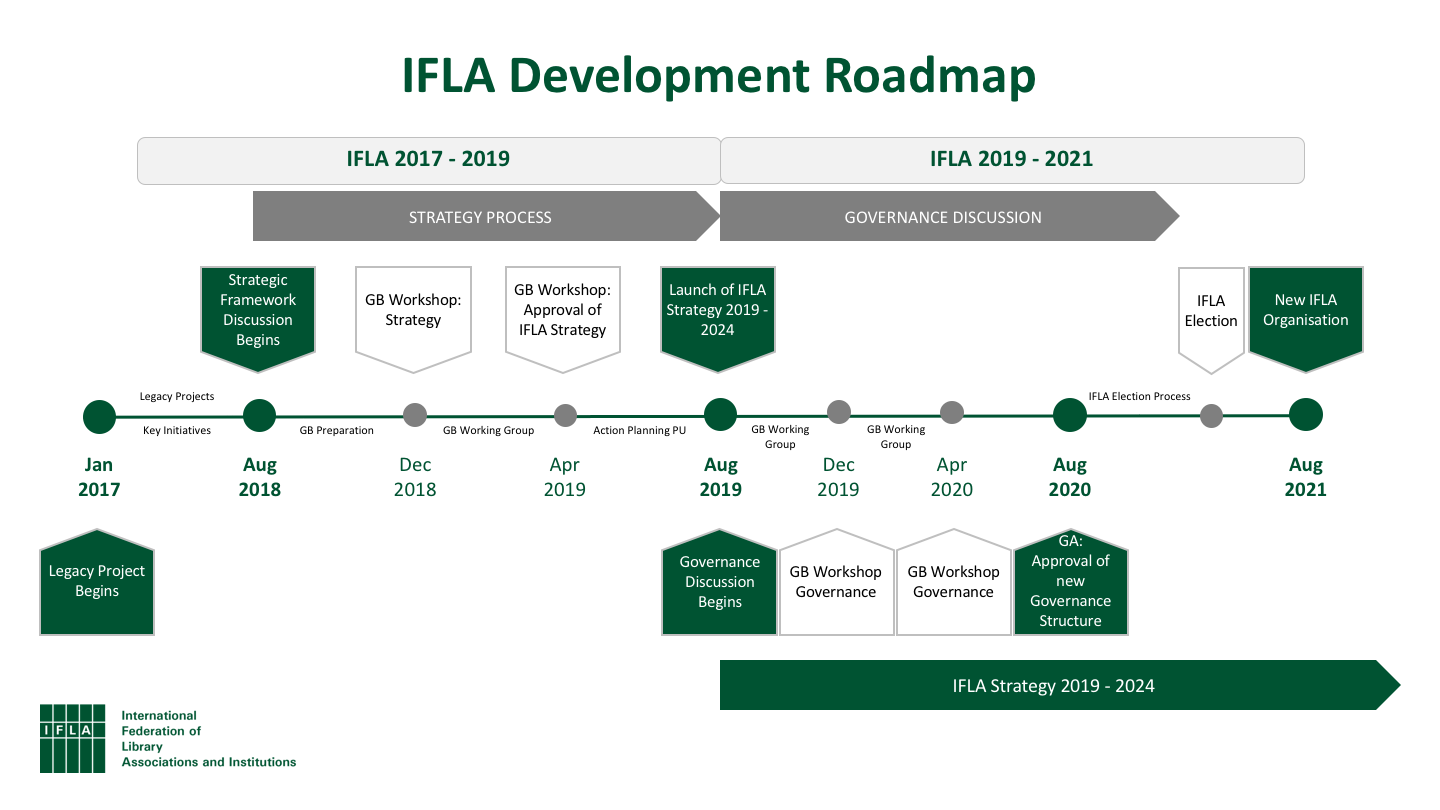